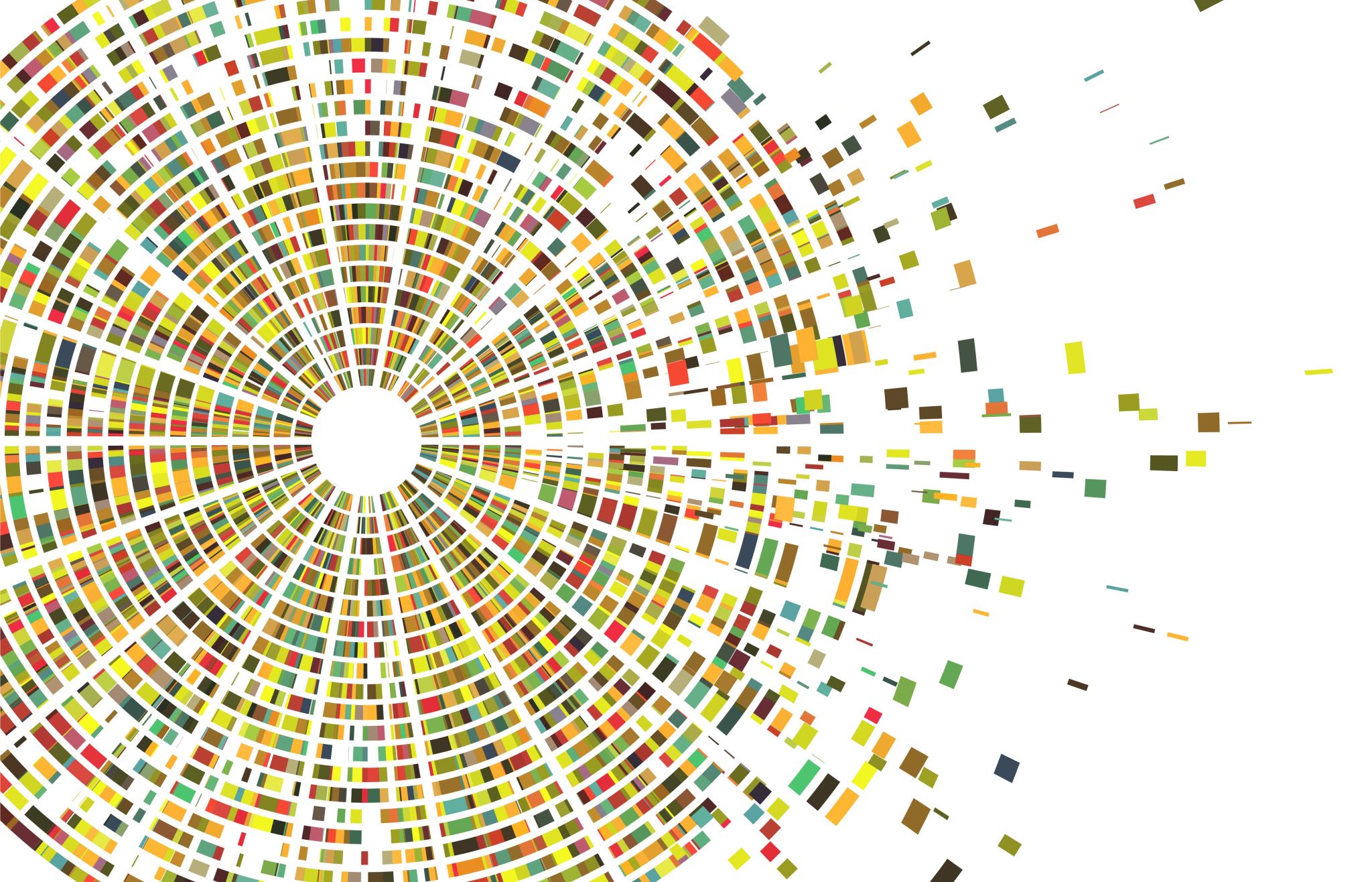 ZPROSTŘEDKOVÁNÍ TÉMATU ŽÁK SE zdravotním handicapem PROSTŘEDNICTVÍM LITERATURY PRO DĚTI MLADŠÍHO ŠKOLNÍHO VĚKU
Obecné informace
Vedoucí: PhDr. Veronika Laufková, Ph.D.
obhajoba jaro 2025
Fáze: sbírání materiálů, tipů, seminářů, organizací
Motivace a cíl práce
Aktuální trend inkluzivního vzdělávání 
Zdravotní handicap je viditelná vada, problémem začlenění do společnosti -> nedostatek znalostí lidí 
Je žádoucí, aby žáci měli povědomí o těchto handicapech, protože je to nejen vede k pochopení druhých ale především k empatii k ostatním. 

CÍL – lekce pro pedagogy, přiblížit svět zdravotně znevýhodněných, jak se k nim chovat
NÁVRH TEORETICKÉ ČÁSTI
DÍTĚ SE ZDRAVOTNÍM HANDICAPEM – vymezení pojmu, klasifikace pojmu, základní charakteristiky 
RODINA A DÍTĚ SE ZDRAVOTNÍM HANDICAPEM
ŽÁK SE ZDRAVOTNÍM HANDICAPEM VE ŠKOLE 
ZPRACOVÁNÍ TÉMATU ŽÁK SE ZDRAVOTNÍM HANDICAPEM V DĚTSKÉ LITERATUŘE, POPŘÍPADĚ I DALŠÍ HANDICAPY
Zpracování PRAKTICKÉ ČÁSTI
Akční výzkum 
Vytvoření několika čtenářských lekcí ve spojení s osobnostně-sociální výchovou
Pretest – postest , reflexe
Odučení ve 4. třídě ZŠ Lyčkovo náměstí (popřípadě ve více třídách nebo zadám jinému pedagogovi, aby lekci odučil)
Knihy:
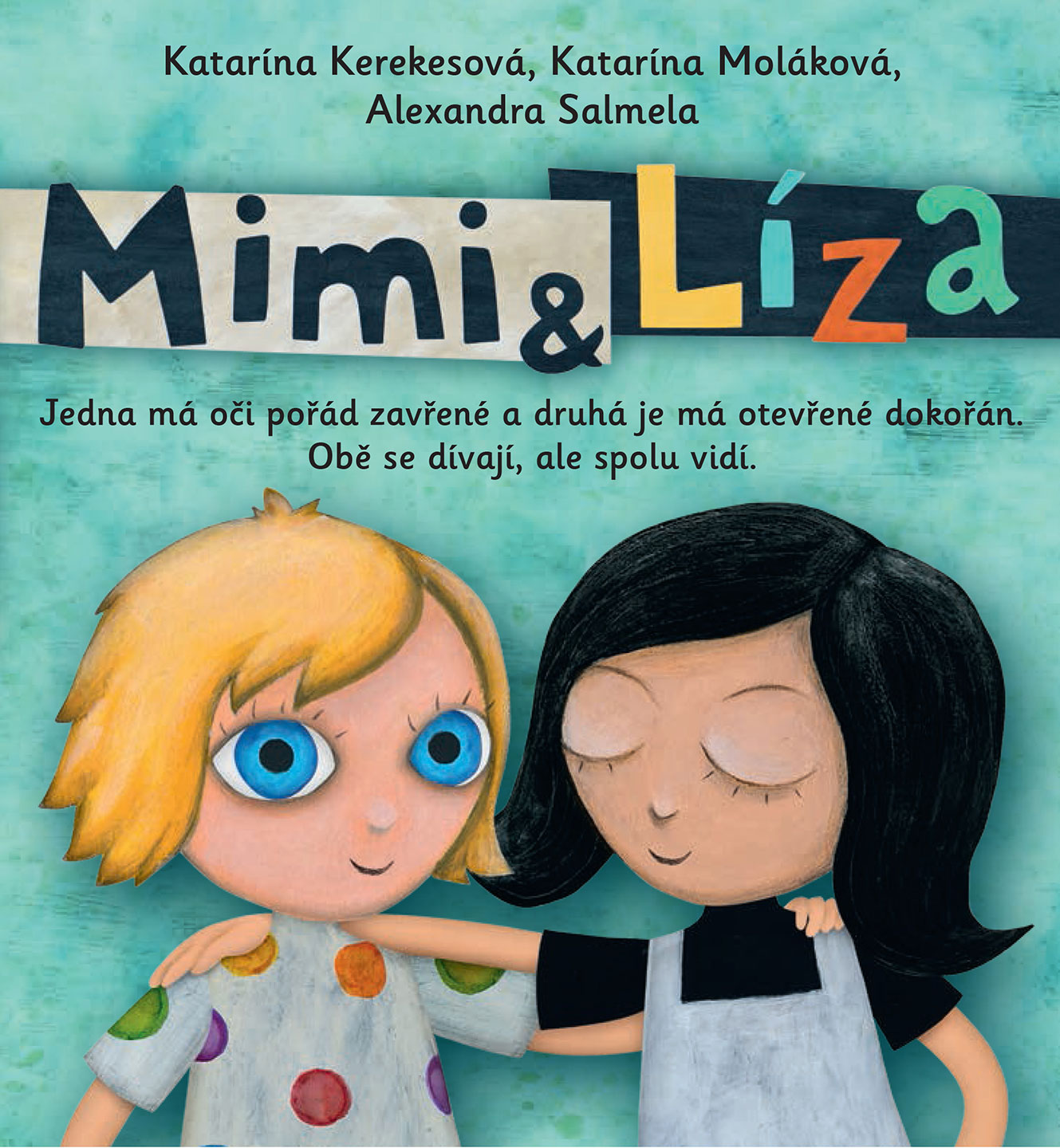 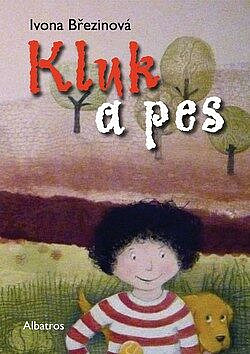 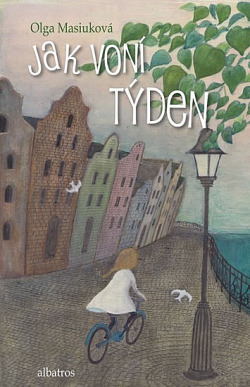 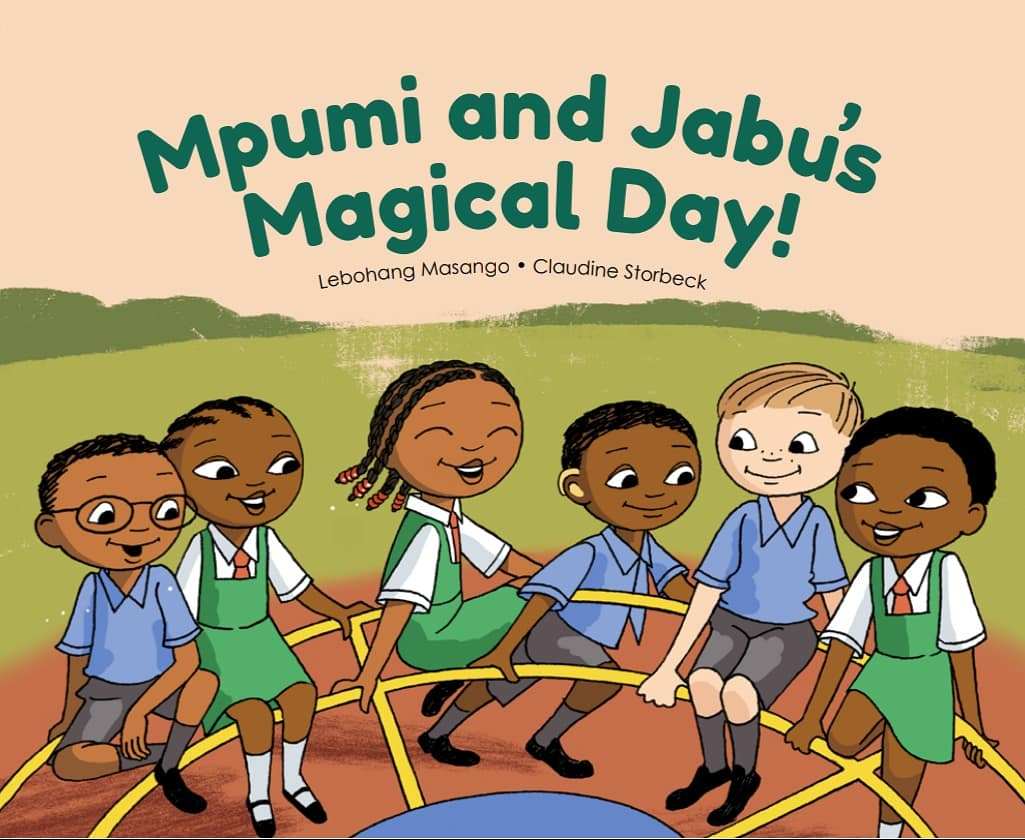 💖 VŠECHNY TIPY NA KNIHY S TOUTO TÉMATIKOU VÍTÁNY 💖

ZPĚTNÁ VAZBA
DOTAZY